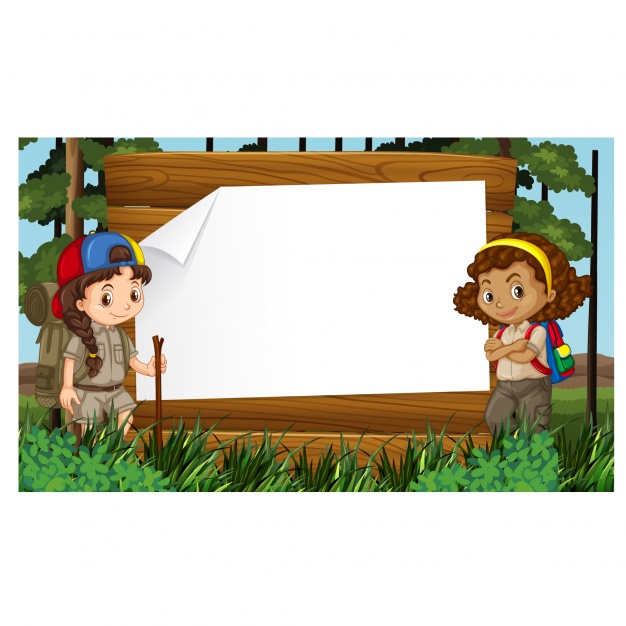 ঝালোপাড়া সরকারি প্রাথমিক বিদ্যালয়,
সিলেট সদর।
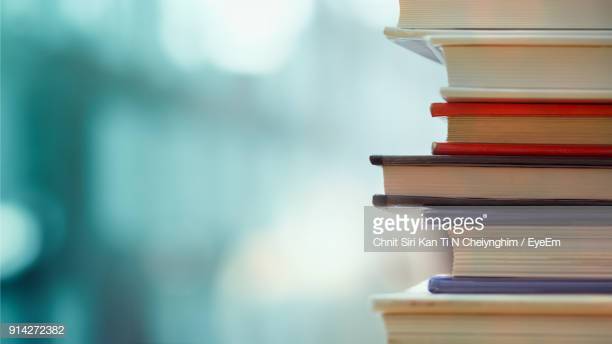 গুগল মিটে আজকের ক্লাসে সবাইকে
স্বা গ ত ম
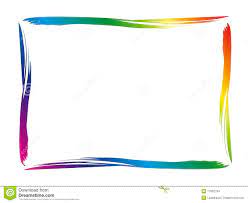 পাঠ উপস্থাপনায়ঃ
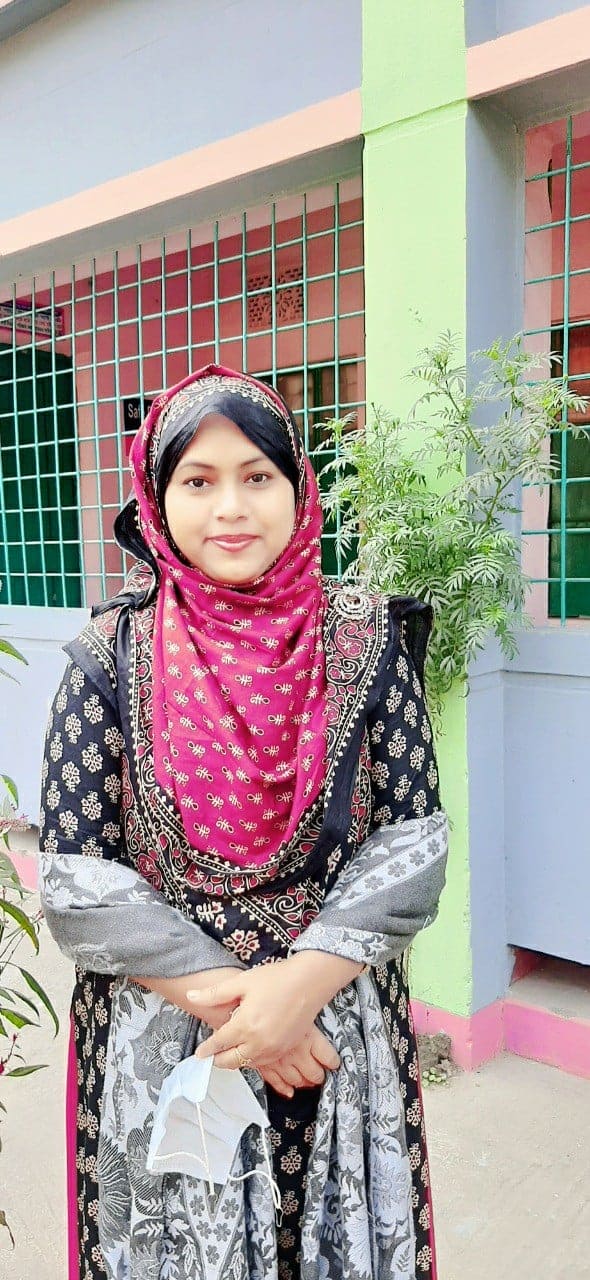 মামনি আক্তার 
সহকারি শিক্ষক
ঝালোপাড়া সরকারি প্রাথমিক বিদ্যালয়।
সিলেট সদর।
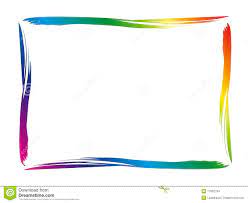 পাঠ পরিচিতিঃ
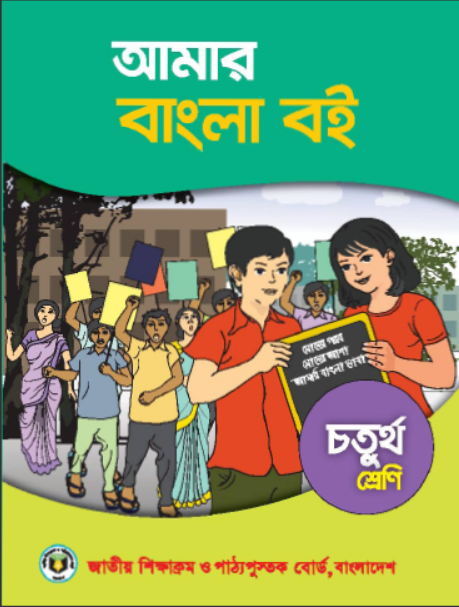 শ্রেণিঃ চতুর্থ
বিষয়ঃ বাংলা 
অধ্যায়ঃ ৮
পাঠ শিরোনামঃ মহীয়সী রোকেয়া।
পাঠ্যাংশঃপাঠ পুনরালোচনা ও অনুশীলনি।
পৃষ্ঠাঃ ৩২-৩৫।
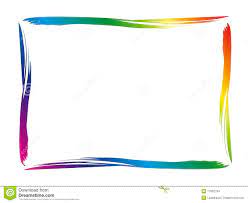 শিখনফল
১.২.১ উচ্চারিত ,পঠিত বাক্যকথা মনোযোগ সহকারে শুনবে।
১.৩.৬ শুদ্ধ উচ্চারণে প্রশ্ন করতে ও উত্তর দিতে পারবে।
২.৩.১ গল্প শুনে মূল বিষয় বুঝতে পারবে।
২.৩.২ গল্প শুনে মূলভাব বুঝতে পারবে।
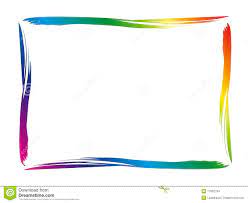 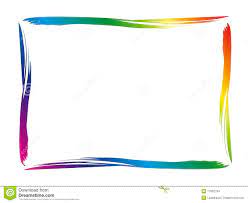 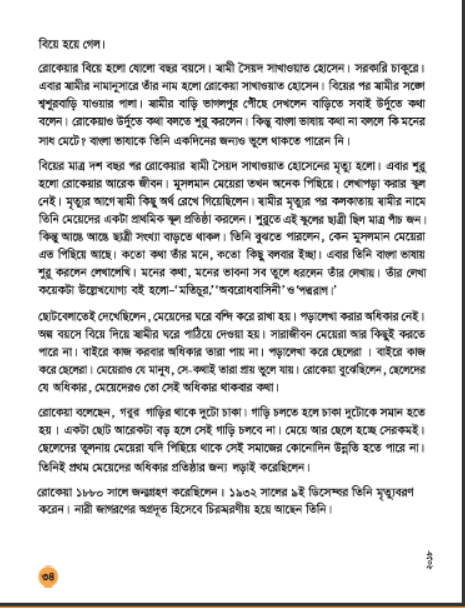 পাঠ্যবইয়ের ৩৪ পৃষ্ঠা বের করঃ
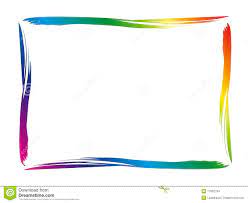 চলো পড়িঃ
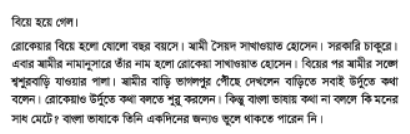 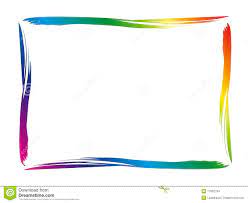 চলো পড়িঃ
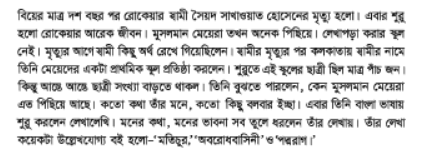 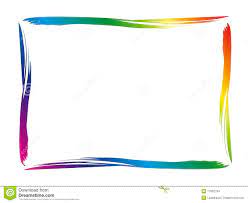 চলো পড়িঃ
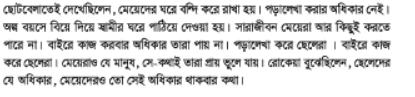 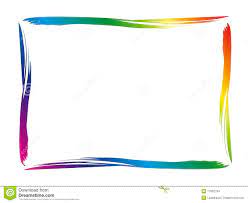 চলো পড়িঃ
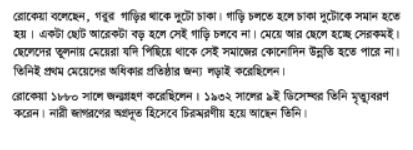 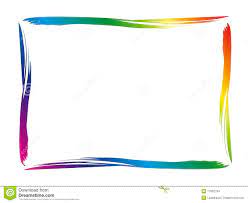 বাক্য রচনাঃ 
অগ্রদূত  -  সত্যের সন্ধানে  অগ্রদুত।
অধিকার – সবার বেঁচে থাকার অধিকার আছে। 
প্রতিষ্ঠা -  রোকেয়া মেয়েদের জন্য বিদ্যালয় প্রতিষ্ঠা করেছেন।
অদম্য – ছেলেটি ভীষন অদম্য। 
অবরোধ – শ্রমিকরা কারখানা অবরোধ করে রাখল।
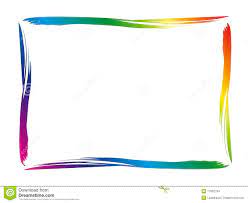 এক কথায় প্রকাশঃ
যে কোনো কিছুতেই দমে না
অদম্য
অনেকের মধ্যে
অন্যতম
জানার ইচ্ছা
জিজ্ঞাসা
আকাশে যে চড়ে
খেচর
বিদ্বান
বিদ্যা আছে যার
ভাতের অভাব যার
হাভাতে
মহান যে নারী
মহীয়সী
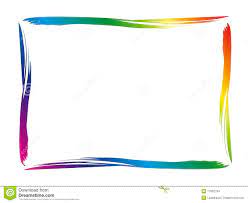 ডান বাম মিলকরণঃ
রংপুরের পায়রাবন্দ গ্রামে
রোকেয়ার জন্ম
গন্ডির মধ্যে আটকে থাকা
অবরোধ মানে বাড়ির নির্দিষ্ট
রাত গভীর হলে ভাইয়ের কাছে
শুরু হতো তাঁর জ্ঞানার্জন
ষোলো বছর বয়সে
রোকেয়ার বিয়ে হল
তাঁর লেখা বইগুলো হলো
মতিচুর অবরোধবাসিনী ও পদ্মরাগ
মহীয়সী রোকেয়া
নারী জাগরণের অগ্রদূত
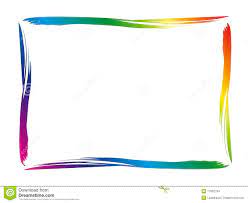 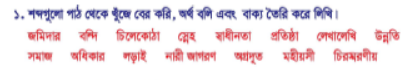 বাড়ির কাজ
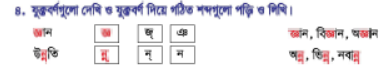 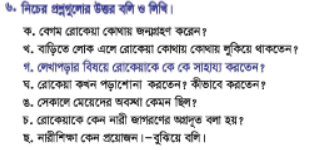 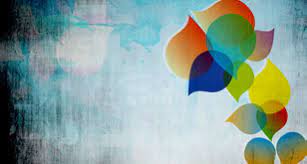 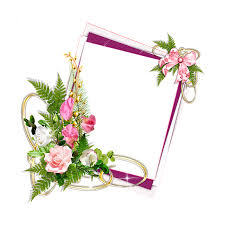 বি
দা
য়